Michigan Shared Print Initiative
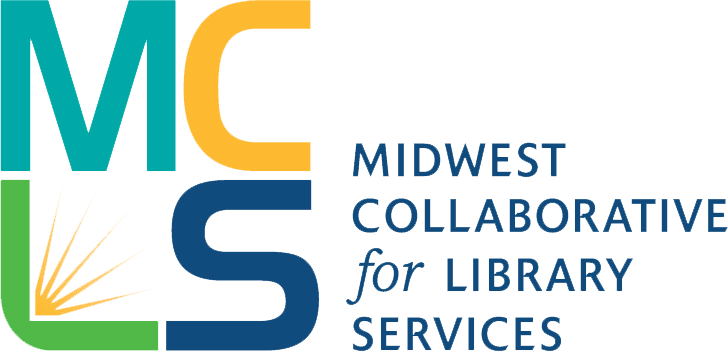 Why do this project?
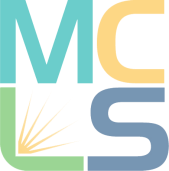 [Speaker Notes: Studies how up to 40 to 60% of academic libraries collections do not circulate at all and many other titles circulate only a few times. It is expensive for libraries to maintain print collections. One study by Paul Courant & Matthew Nielson for CLIR found that it costs $4.26 annually to keep one print book on the shelf. Aim of the project was to identify a set of titles that were commonly held but little used by a group of libraries and mark some for deselection while retaining copies for access in the future.]
Local monographic print collections cost a lot, don’t get used much…
And take up space that could be allocated to other purposes
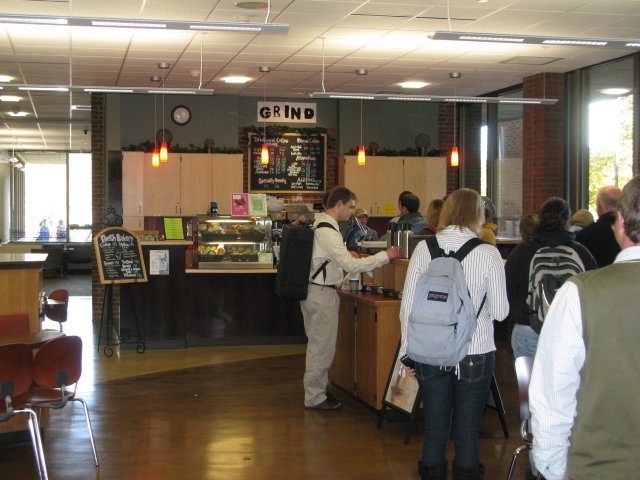 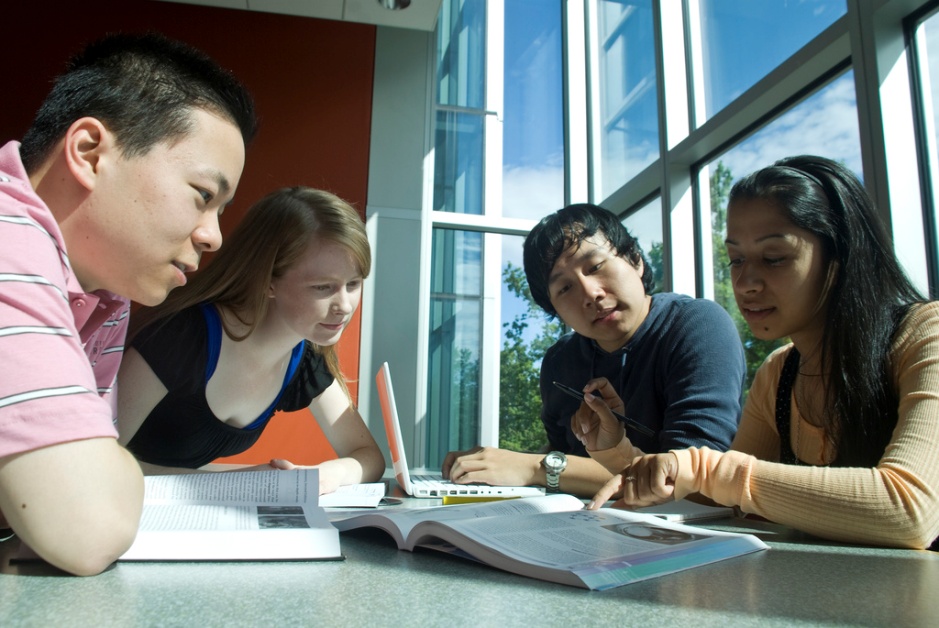 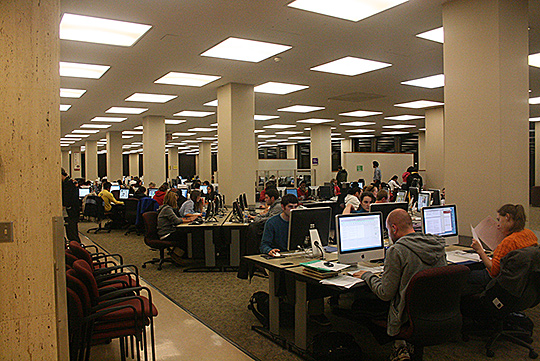 Photo credit: UWM Libraries Coffee Shop by zenhikers. Some rights reserved.
Photo credit: Study Group at UBC Library by UBC Library Communications. Some rights reserved.
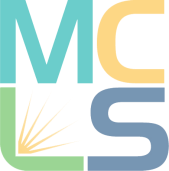 [Speaker Notes: Some participants needed space for other collections that were being merged into the library. Some wanted to take down stacks and create more inviting spaces for students.]
Project Genesis
GVSU begins building project
Move as few books as possible
Contract with SCS
Meeting in February 2011 to review project
WMU, EMU, UM, & MCLS attended
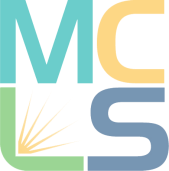 [Speaker Notes: GVSU one of the first libraries to work with SCS on their new consulting service. As they began major weeding project, began to wonder whether they were discarding items that weren’t duplicated elsewhere in the state. Wanted to be responsible member of the academic library in MI. Convened a meeting with several others in Feb. 2011 to start discussion about the possibility of expanding the project to a group. Invited myself, more or less, and they didn’t throw me out.]
Pilot Project
Discussions continued
In Spring 2011, COLD directors invited to participate with 8/31 deadline
7 libraries agreed to join
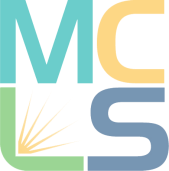 [Speaker Notes: Rick Lugg &  I wrote proposal in early spring 2011. Took to COLD directors at their May meeting, described the project, and asked for commitments to join by 8/31.]
Project Participants
Eastern Michigan
Grand Valley State University
Central Michigan
Michigan Technological University
Saginaw Valley State University
Wayne State University
Western Michigan
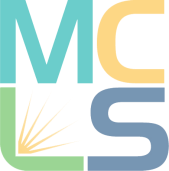 [Speaker Notes: COLD libraries have worked on a number of projects in the last 15 years, including joint licensing agreements and MeLCat. High degree of trust among collection development librarians, who know each other & meet semi-annually to discuss issues. This project right thing at the right time – gave libraries an opportunity to demonstrate that they could tackle a project requiring significant collaboration & coordination.

Libraries joined for various reasons. WSU, Michigan Tech, and SVSU had significant space concerns. CMU, as you’ll hear shortly, was interested in collection analysis and willing to join because wanting to further collaboration among COLD libraries.]
Process
Meetings, meetings, meetings
Two tracks
Collection analysis
Storage or Collection Management?
Criteria developed
Memorandum of Understanding
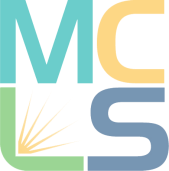 [Speaker Notes: Early discussion about nature of project. Collection analysis a given; deselection was a given. How were we going to store the items that we wanted to retain? Would this project have a significant storage component? If so, how would we do that? As project evolved, become more about shared collection management & less about storage. No new storage facility would be built and books would not be moved from one library to another for storage.]
Collection Analysis
Criteria for deselection candidates
3 or more copies in the group
Fewer than 3 circs since 1999
Acquired in or before 2005
535,000 commonly-held titles available for deselection
Unique titles in a separate list
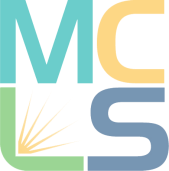 [Speaker Notes: Two libraries would be designated as retention libraries. They would commit to keep the title and would use the 583 field to show their retention commitments.]
Collection Analysis
Fall 2011
Early 2012 ready for group analysis
Initial estimate of total overlap high
Intense discussion about allocations
Pressure to act
SVSU & education collection
Let’s Make a Deal
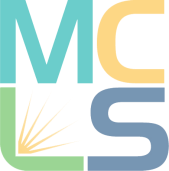 Allocation of titles
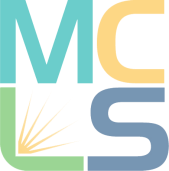 Memorandum of Understanding
15 year commitment to work with group
Open to all COLD libraries
New participants must agree to terms of MOU
Commitment to retention
Lost/damaged
Notification mechanism
MCLS website: www.mcls.org/mi-spi
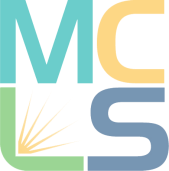 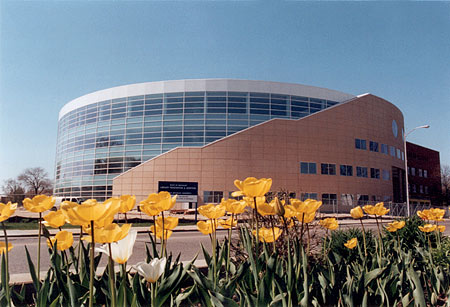 MI-SPI & Central Michigan University
A Mutually Beneficial Collaboration
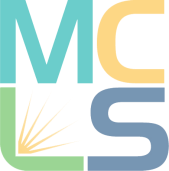 Benefits to MI-SPI
CMU: a medium-sized doctoral-intensive university—collection serving undergrads & specific graduate/faculty research programs
CMU has space—10 year old  building has 33 miles of compact shelving designed for 20+ years growth
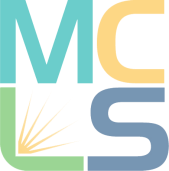 Benefits to CMU
Innovative project--opportunity to break new ground
Strengthen collaborative relationships with peers in Michigan
Valuable collection analysis data
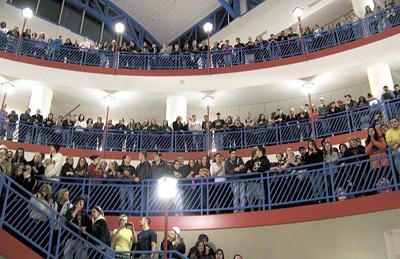 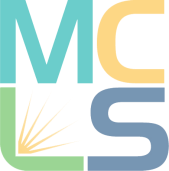 CMU’s actions to date
Subject librarians reviewing unique titles
Selected subject areas proceeding with zero circ withdrawals
Retention note (583) inserted in 200K records
TS monitoring all repair, replacement & withdrawal decisions—adjusting procedures
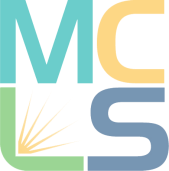 Limited Withdrawal Program
Extracted Q,R,S,T titles from Unique and Allocated Withdrawal lists
Subject librarians reviewed and decided to keep or discard items
Decision lists transferred to Technical Services for processing
Items packaged for shipping to BWB
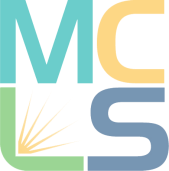 [Speaker Notes: LC Class Q: Science
LC Class R: Medicine
LC Class S: Agriculture
LC Class T: Technology

CMU has no space problems & has fairly conservative librarians. Starting slowly by looking only at these four LC classes.]
Metrics for CMU Project
Number of titles considered in Q,R,S,T--        899
Number of titles withdrawn:    481    (54%)
Number of titles retained:     418   (47%)
From a very limited extraction nearly half  were kept in the collection.
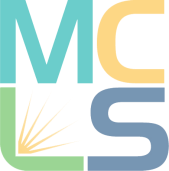 [Speaker Notes: Compare to WSU which has deselected more than 100,000 items. WSU has also made decision to buy first in electronic and only in print when requested.]
New Participants
How & when to add?
New directors
Ready for collaboration
Making changes
Two step process
Collection analysis using shared dataset
Refresh the dataset
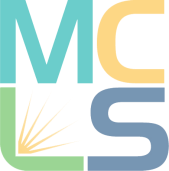 New Participants
Oakland University – early summer 2012
Ferris State University – late summer 2012
Others likely 2013 and 2014
Goal: 100 percent participation by COLD libraries
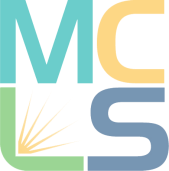 Benefits
Reduce the physical collections foot print
Re-purposed space
Promote library as place
Help to identify potential titles for digitization and inclusion into HathiTrust
Continue to build “collective collections” in Michigan and US
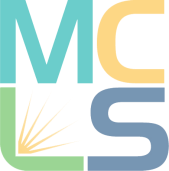 Challenges
Deselection process
Collaboration can be hard work
Evaluation
Continuing bridge from print to digital
Full participation
Building on success
Questions?
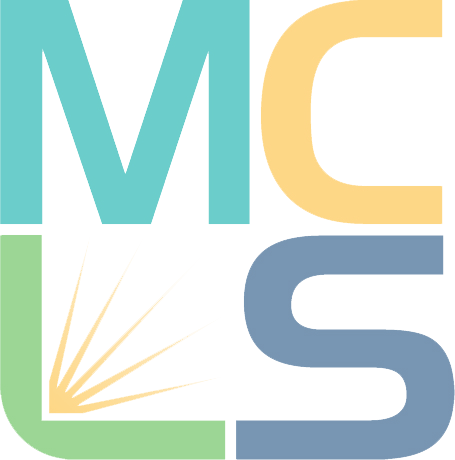